الدرس الثاني
اوجد الفرق
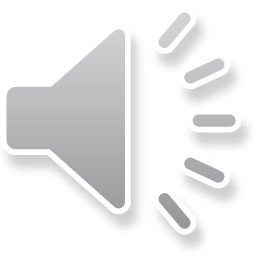 اوجد الفرق
عزيزي التلميذ يتوقع منك في نهاية الدرس:

ان تجد الفرق بين عددين ضمن 12
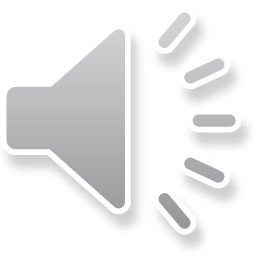 اوجد الفرق
اوجد ناتج الجمع:
3+4=

9+1=
7
10
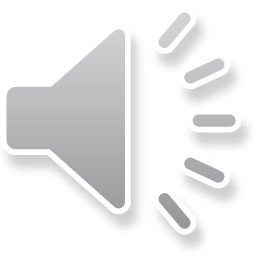 اوجد الفرق
بكم تزيد          عن  ال
3
9 - 6 =
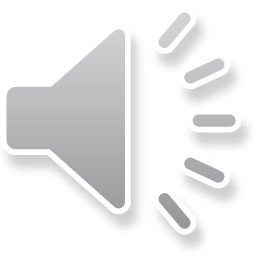 اوجد الفرق
بكم يزيد       عن ال
1
9-8=
بكم يزيد       عن ال
2
7-5=
بكم يزيد       عن ال
3
5-2=
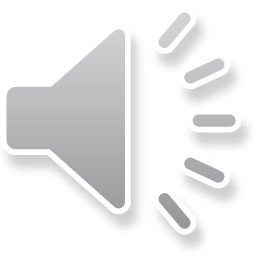 اوجد الفرق
اوجد ناتج الفرق:
اكل رامي 9
اكل فهمي 5
كم        اكل رامي اكثر من فهمي؟
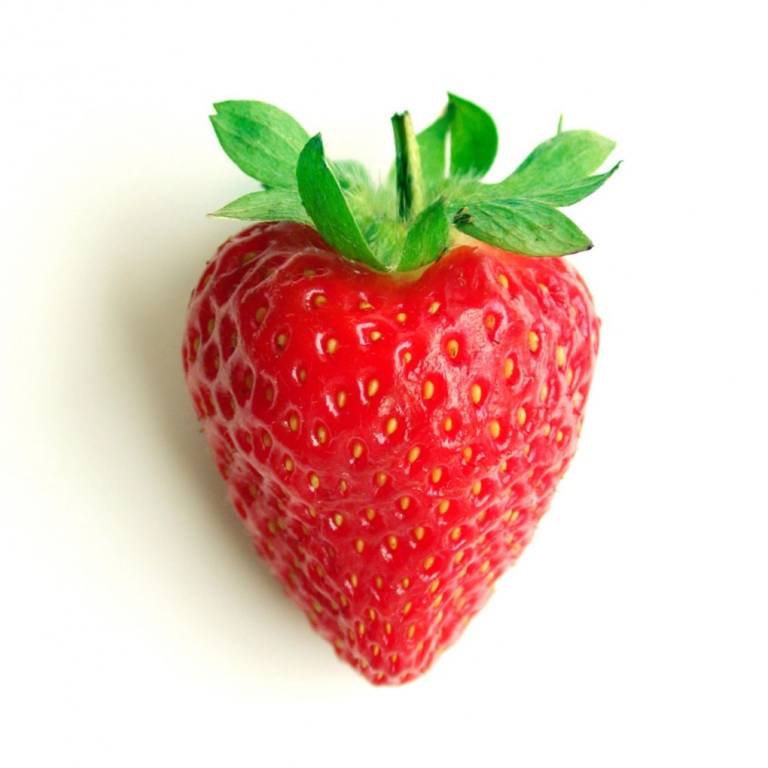 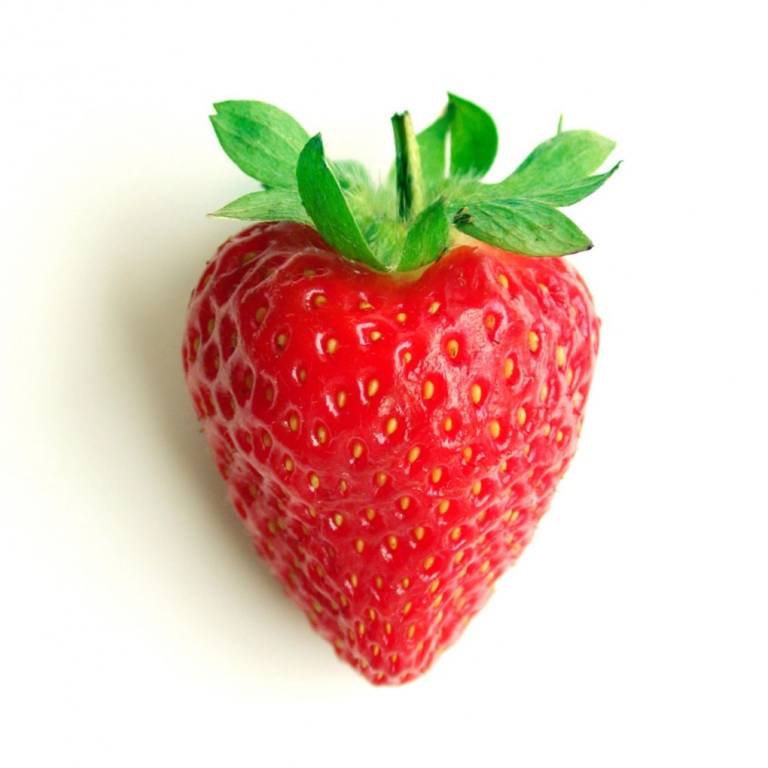 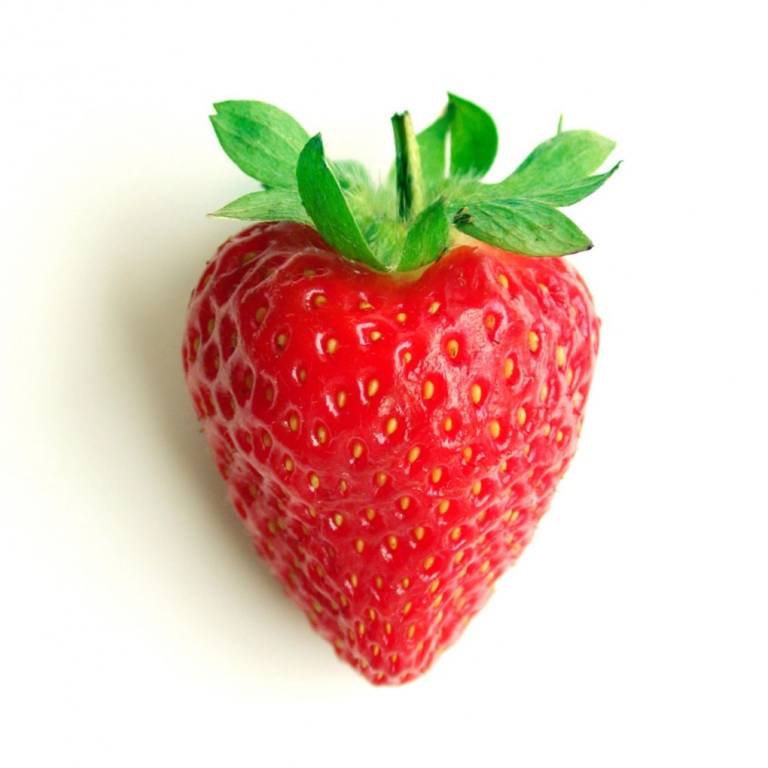 ..........-.............=...........
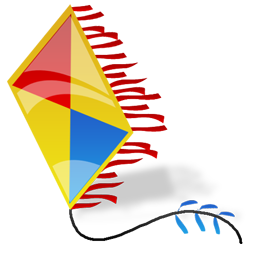 شاهدت سها 12

شاهدت منى 7 
كم        شاهدت سها اكثر من منى

.............-.............=
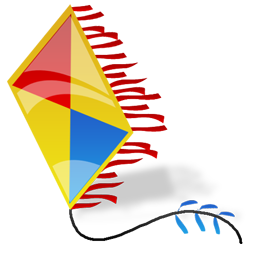 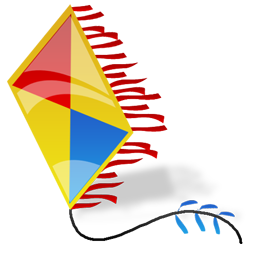 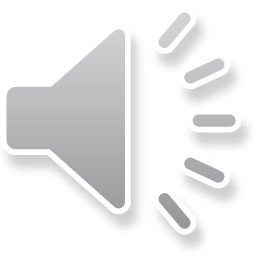 تنويه هام
عزيزي الطالب:

                                ا                            ارجو حل التمرين الموجود في الملف المرفق مع الفيديو


                                                 عزيزي ولي امر الطالب :   

 ارجو متابعة التلميذ في حل التمرين                                                                                               
                                                        
أتمنى لكم النجاح والتوفيق                        والسلام عليكم ورحمة الله وبركاته                       
دمتم بخير
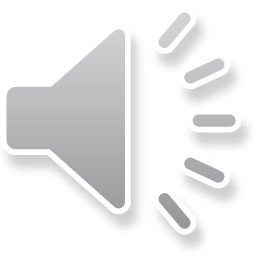